Contando uma estória - Porque investir em vacinas é uma prioridade para nosso país
Parte 1:  Exemplos de mensagens essenciais e dados que apoiam as diferentes necessidades de investimento
Nota: esta apresentação baseia-se fortemente em materiais da Immunization Advocacy Library da OMS-Euro assim como noutras fontes.  Nesta reunião, estão disponíveis cópias dos materiais da Immunization Advocacy Library.
Propósito do conjunto de diapositivos
Propósito: dar aos membros da LNCT um conjunto de idéias de argumentos para aumentar (ou pelo menos manter) o investimento na vacinação

Alguns materiais repetem-se propositadamente porque podem ser usados para argumentos diferentes

Os diapositivos foram feitos para serem usados e adaptados para diferentes públicos (por exemplo, ministros das finanças, deputados, outros) e contextos

Precisamos da sua opinião: isto é útil?  Podem ser melhorados para serem mais úteis para as suas necessidades e seu trabalho?
www.lnct.global | 2
Porque a vacinação é um investimento importante?
Plataforma de preparação para pandemias
Ponto de entrada para a oferecer serviços de saúde à população
Reduzir carga de doença no futuros
Ganhos em produtividade
Melhor saúde, mortalidade reduzida
Melhor cognição, formação educacional, nutrição
Melhor aposta de investimento em saúde
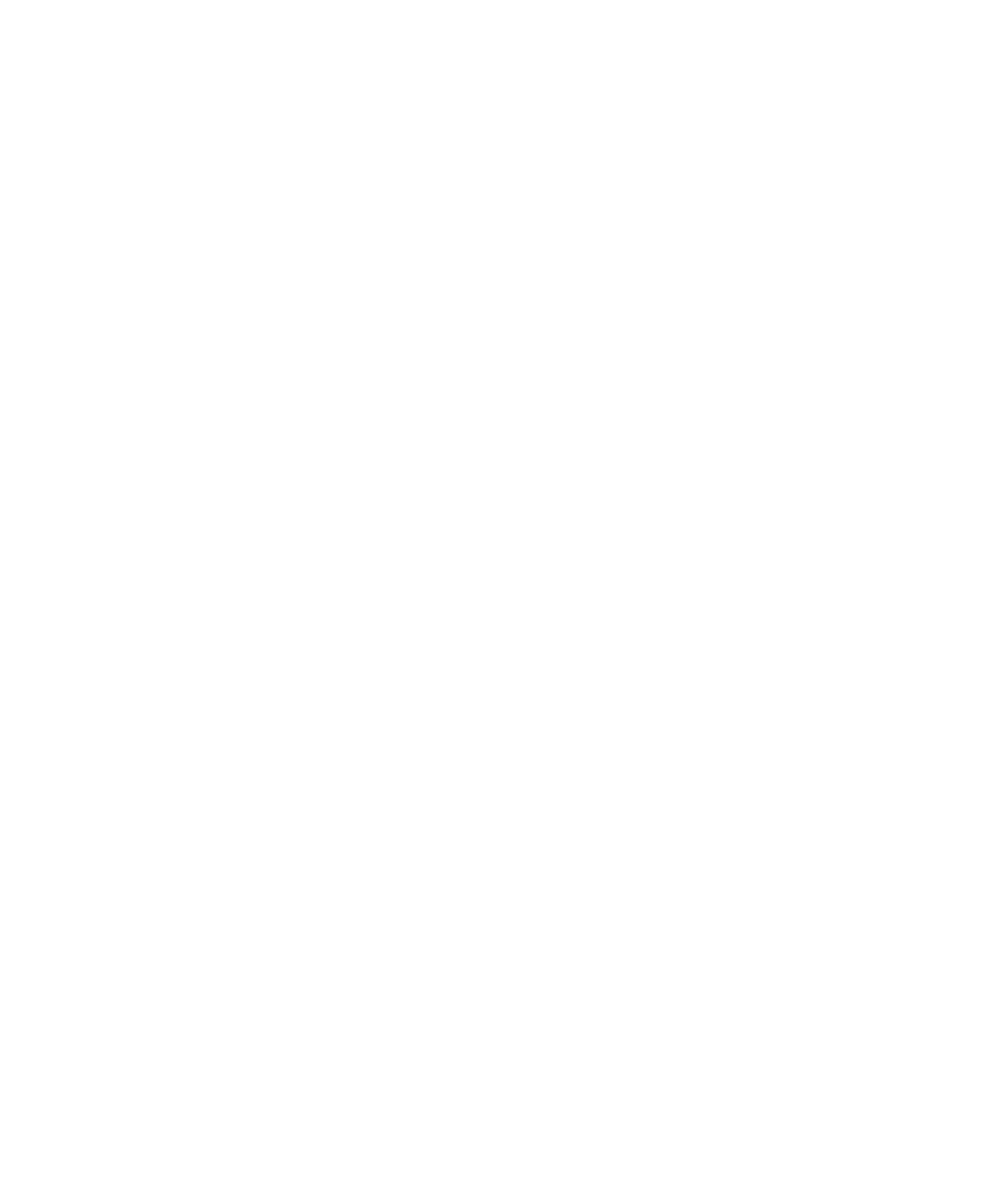 Intervenção a favor dos pobres
Adaptado de Palu, T. (2016). 
Vacinação sustentável através da cobertura universal de saúde. Reunião do World Bank SAGE.
Porque as necessidade do programa de vacinação aumentam ao longo do tempo?
Aumento rápido no co-financiamento de vacinas durante a transição Gavi

Atualização da cadeia de frio

Introdução de novas vacinas

Outras medidas para melhorar a cobertura, atingir populações especiais

Aumento da coorte de nascimentos

Maior atenção ao financiamento adequado de custos operacionais
4 | www.lnct.global
Os diapositivos 6-32 apresentam exemplos de mensagens essenciais e dados para apoiar investimentos em vacinação a partir de três perspectivas: SAÚDE, CRESCIMENTO ECONÔMICO E EFICIÊNCIA
www.lnct.global | 5
Se os vossos tomadores de decisões estiverem acima de tudo interessados em melhorar a SAÚDE E A SOBREVIVÊNCIA INFANTIL
Mensagem essencial
A vacinação leva a melhoria da saúde e redução da mortalidade
Hoje em dia, a vacinação contra doenças fatais já evita entre 2 e 3 milhões de mortes todos os anos.  Com uma maior cobertura das vacinas disponíveis ainda mais vidas poderiam ser salvas.  A maioria das vidas salvas são as de crianças.

Novas vacinas que salvam vidas continuarão a ser desenvolvidas e serão importantes para o nosso país.

A vacinação pode tornar possível a eliminação completa de algumas  doenças temíveis. 

Por exemplo, levou à erradicação da varíola em 1979 e pôs a poliomielite no nosso horizonte de erradicação—em 1988 havia 350 000 casos novos (pelo vírus selvagem) anualmente. Este valor caiu para 37 em 2016 e para 16 em 2017 (dado em 4 de dezembro de 2017).
http://polioeradication.org/polio-today/polio-now/
http://www.who.int/campaigns/immunization-week/2017/infographic/en/
http://www.who.int/csr/disease/smallpox/en/
| 7
Mensagem essencial
A vacinação é um ponto de entrada para a prestação de serviços de saúde
O calendário de vacinação requer múltiplos contactos entre a mãe e a criança, especialmente durante o primeiro ano de vida

Por exemplo, as vacinas devem ser administradas logo após nascimento, às 6 semanas de vida, 8 semanas, 10 semanas, 14 semanas, 6 meses, 9 meses e 12 meses 

A vacinação é uma plataforma para integrar outros serviços de saúde, incluindo, por exemplo, a Vitamina A, anti-parasitários, planejamento familiar  

Os serviços de vacinação dependem da existência de serviços de saúde primários fortes
www.lnct.global | 8
Exemplo: A vacinação levou à erradicação da varíola
A varíola é uma doença devastadora.  Em média, morreram 3 em cada 10 pessoas que contraíram varíola.  A varíola pode ter sido responsável por 300 milhões de mortes no século XX.
 
O último caso natural de varíola ocorreu na Somália em 1977.  A doença foi declarada como erradicada em 1980, depois de um longo programa de erradicação global.

A erradicação da doença nem sempre é possível. Mas, quando é, tem o benefício acrescido dos países não precisarem mais gastar recursos para seu controle.
Foto: Rapariga jovem no Bangladesh infetada com varíola em 1973
Crédito da Fotografia: CDC/James Hicks, domínio público, via Wikimedia Commons: http://www.who.int/csr/disease/smallpox/en/
Exemplo: A vacina contra o sarampo levou a uma redução de 99% nos casos de sarampo em comparação com o período pré-vacina
O sarampo é altamente contagioso e uma doença grave.
 
Antes da introdução da vacina contra o sarampo em 1963, e da disseminação da vacinação, o sarampo era responsável por aproximadamente 2,6 milhões de mortes anuais.
 
A vacina contra o sarampo é segura, eficaz e barata.
 
Apesar da vacina, as baixas coberturas em alguns países faz com que o sarampo ainda seja uma das causas principais de morte em crianças do mundo.
Foto: Criança com exantema do sarampo
Crédito da Fotografia: CDC/NIP/Barbara Rice, domínio público, via Wikimedia Commons: http://www.who.int/mediacentre/factsheets/fs286/en/
Exemplo- Os casos de poliomielite diminuíram em 99% desde 1988
A poliomielite é uma doença altamente contagiosa causada por um vírus. Afeta principalmente crianças com menos de 5 anos de idade. Um em cada 200 casos de infeção resulta em paralisia irreversível. Não existe cura, apenas prevenção. Os parceiros e os países no mundo todo estão a trabalhar para erradicar a poliomielite.
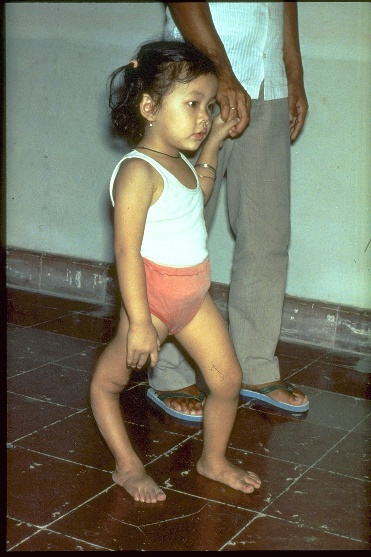 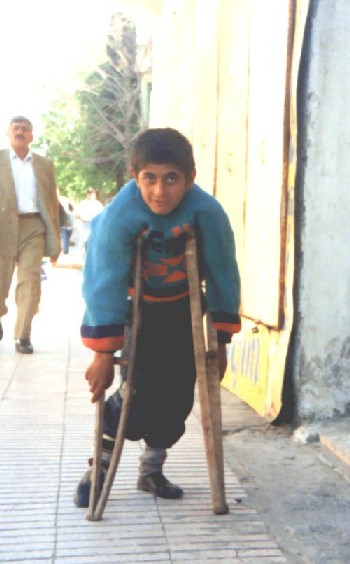 Foto 1: Sobreviventes da poliomielite em Freetown, na Serra Leoa. Crédito: OMS, via Immunization Action Coalition
Foto 2: Criança com uma perna disforme devido à poliomielite. Crédito: OMS, via Immunization Act 
Foto 3: Rapaz com paralisia devido a uma infeção de poliomielite. Crédito: Regional Office for Europe da OMS, via Immunization Action Coalition
Dados
Utilizando dados para apoiar a priorização da saúde dentro do orçamento de Estado e da atenção primária dentro da saúde
www.lnct.global | 12
Dados
Ilustração: "O nosso país está a ficar para trás quanto ao investimento na saúde"
Argumento a favor do investimento: Os gastos do governo em saúde no nosso país como percentual do gastos totais do governo são baixos: quase metade da média para todos os países de baixo-médio ingresso e muito menos do que os nossos países vizinhos
Os gastos em saúde como percentagem do gastos totais do governo
O nosso país
www.lnct.global | 13
Fonte:  http://apps.who.int/nha/database/Home/Index/en
Dados
Ilustração: "O nosso país está a ficar para trás quanto ao investimento na saúde"
Argumento a favor do investimento: Os gastos públicos em saúde no nosso país são menos de metade da média nacional dos países de baixo-médio ingresso e bastante abaixo dos nossos vizinhos
Gastos públicos em saúde per capita, 2014
www.lnct.global | 14
Fonte:  http://apps.who.int/nha/database/Home/Index/en
Dados
Utilizar os dados para mostrar que a vacinação no seu país atinge resultados de saúde evidentes (e que ainda há mais a fazer) (1/2)
www.lnct.global | 15
Dados
Utilizar os dados para mostrar que a vacinação no seu país atinge resultados de saúde evidentes (e que ainda há mais a fazer) (2/2)
www.lnct.global | 16
Dados
Exemplos de países da LNCT na utilização de dados para mostrar que o seu programa de vacinação atinge resultados de saúde evidentes
www.lnct.global | 17
Dados
Resultados de publicações acadêmicas corroborando estas mensagens
Notem que certamente poderíamos acrescentar mais exemplos. Estas são mais eficazes como estudos nacionais ou globais?
www.lnct.global | 18
Se os vossos tomadores de decisões estiverem acima de tudo interessados CRESCIMENTO ECONÔMICO E REDUÇÃO DA POBREZA
Mensagem essencial
A vacinação gera ganhos econômicos grandes
Análises de retorno do investimento quantificam os benefícios da vacinação em termos monetários.
Trabalhos recentes demonstram que por cada $1 investido em vacinação traz uma estimativa de...
Estes retornos sobre o investimento são constituídos por: 
Poupança em custos de tratamento
Poupança nos custos de procura de tratamento
Evita perdas de salários de cuidadores
Evita perdas de produtividade causadas por doença ou morte prematura

Os maiores ganhos são na produtividade.
$16
em benefícios
Estas análises mostram que vacinação é um excelente investimento.  Análises comparativas demonstram que a vacinação é um dos investimentos em desenvolvimento com melhor retorno monetário.
| 20
Fonte:  Sachi et al. Return on Investment from Childhood Immunizations in Low- and Middle- 
Income Countries, 2011-20, Health Affairs, fevereiro de 2016.
Mensagem essencial
A vacinação leva a uma melhor cognição, formação educacional e nutrição
Estudos demonstraram que a proteção contra doenças preveníveis por vacinas resulta em melhoria da cognição e melhores resultados escolares, o que se traduz numa maior produtividade e crescimento econômico a longo prazo.
A vacinação também melhora o estado nutricional o que leva por sua vez a uma melhor saúde, melhores resultados educativos e melhores perspetivas de trabalho.
www.lnct.global | 21
Mensagem essencial
A vacinação é uma intervenção de saúde a favor do pobres
A vacinação chega a uma maior percentagem de residências pobres do que a maior parte de outras intervenções de saúde.

Os gastos em saúde e a perda de salários causadas por doenças evitáveis com vacinas fazem com que muitas residências caiam na pobreza.

Ao prevenir essas perdas, a vacinação proporciona uma espécie de proteção contra riscos financeiros, principalmente para os pobres.
www.lnct.global | 22
Mensagem essencial
A vacinação é uma componente central no avanço em direção a uma cobertura de saúde universal (UHC)
A UHC significa assegurar que toda a população tenha acesso a serviços de saúde de qualidade sem as dificuldades financeiras ou o risco de ser arrastado para a pobreza

A vacinação é uma das intervenções de saúde que salva vidas mais custo-efetivas

Tornar a vacinação acessível e económica através da sua inclusão no pacote de serviços essenciais ou no pacote de benefícios do sistema de seguridade nacional de saúde é um passo crítico na direção de alcançar uma UHC
Fonte: Immunization Financing Resource Guide (2017). Disponível em: http://www.immunizationfinancing.org/en/immunization-fundamentals/universal-health-coverage-and-immunization-financing#!
www.lnct.global | 23
Mensagem essencial
Programas fortes de vacinação são uma plataforma para a preparação para pandemias (1/2)
Grandes surtos de doenças podem danificar severamente a economia e atrasar o crescimento ao prejudicar o comércio, o turismo, a produção e os transportes. 

A epidemia do SARS em 2003 pode ter custado ao Hong Kong mais do que 1% do seu PIB nesse ano.*

A vacinação pode prevenir diretamente surtos de algumas doenças, como por exemplo a febre amarela, a cólera, a meningite, o sarampo e a encefalite japonesa, para as quais já existem vacinas.
*Brahmbhatt, Milan; Dutta, Arindam. 2008. On SARS Type Economic Effects During Infectious Disease Outbreaks. Policy Research Working Paper; No. 4466. World Bank, Washington, DC. © World Bank. https://openknowledge.worldbank.org/handle/10986/6440
www.lnct.global | 24
Mensagem essencial
Programas fortes de vacinação são uma plataforma para a preparação para pandemias (2/2)
Um programa forte de vacinação permite aos países responder rapidamente quando se tornam disponíveis novas vacinas contra pandemias adicionais. 

Estão a ser desenvolvidas vacinas contra o Ébola, o Zika e outras doenças potencialmente epidémicas
 
Os programas de vacinação fortes podem ajudar os países a responder a epidemias de outras formas, até para epidemias de doenças para as quais ainda não existem vacinas. 

Por exemplo, a infraestrutura nigeriana para a poliomielite ajudou a prevenir um surto grave do Ébola em 2014.
www.lnct.global | 25
Dados
Utilizar os dados para mostrar que a vacinação no vosso país atinge resultados económicos evidentes (e ainda há mais a fazer)
www.lnct.global | 26
Se os vossos responsáveis por decisões estiverem acima de tudo interessados em aumentar a EFICIÊNCIA E CUSTO-EFETIVIDADE
Mensagem essencial
A vacinação é o melhor investimento para a saúde e alcança resultados evidentes, mas ainda há mais a fazer (1/2)
A vacinação é uma das intervenções de saúde mais custo-efetivas. 

Em outras palavras, os recursos gastos em vacinação resultam em mais benefícios do que os mesmos recursos gastos na maioria das outras intervenções.

Por exemplo, um estudo de modelagem realizado em 2009 avaliou o custo-efetividade da introdução da vacina contra o rotavírus nos países Gavi e demonstrou que o custo por ano de vida ajustado por incapacitação (DALY) seria de $43 ao longo do período de 2008 até 2025, sendo muito custo-efetiva.*
*Atherly et al. Rotavirus Vaccination: Cost-Effectiveness and Impact on Child Mortality in Developing Countries, The Journal of Infectious Diseases, Volume 200, Issue Supplement_1, 1 novembro 2009, Páginas S28–S38, https://doi.org/10.1086/605033
www.lnct.global | 28
Mensagem essencial
A vacinação é o melhor investimento para a saúde e alcança resultados evidentes, mas ainda há mais a fazer (2/2)
Com a introdução de novos fornecedores e esforços internacionais para modelar os mercados, os preços de muitas vacinas caíram, tornando-as ainda mais custo-efetivas.

Por exemplo, a vacina "pentavalente“, que protege contra 5 doenças,  custava USD $3,60 por dose através da UNICEF em 2005. Em 2017, está disponível por $0,85 por dose.

Mais competição e escolhas de fornecedores são esperadas para os anos vindouros.

Os fabricantes fizeram acordos de preço para continuar com preços acessíveis depois da transição Gavi.
www.lnct.global | 29
Mensagem essencial
A vacinação leva a uma redução na carga futura da doença ao sistema de saúde
Ao prevenir doenças infeciosas, a vacinação pode liberar recursos escassos de saúde para endereçar outras prioridades, inclusive as doenças não transmissíveis.
www.lnct.global | 30
Os programas de vacinação são mais do que financiar vacinas: precisamos financiar de maneira adequada os custos operacionais do programas e estratégias de distribuição das vacinas
Mensagem essencial
Os programas não dependem apenas das vacinas, mas sim de todos os elementos do programa para distribuí-las e administrá-las de forma efetiva e monitorar o progresso do programa:  
sistemas de cadeia de frio e distribuição
monitoramento e vigilância
planejamento e supervisão de apoio
treinamento e capacitação de pessoal
atividades volantes

Os programas de vacinação dependem da existência de sistemas de atenção primária à saúde fortes
www.lnct.global | 31
Dados
Utilizar os dados para mostrar que a vacinação no seu país atinge resultados eficientes (e ainda há mais a fazer)
Poderão querer considerar a realização de estudos de custos dos programas nacionais para compreender melhor a variação de custos e o custo de diferentes estratégias de vacinação
www.lnct.global | 32
Mensagens essenciais para apoiar requisitos específicos de investimento para a vacinação em diferentes cenários
www.lnct.global | 33
Cenários que poderão beneficiar de mensagens específicas para apoiar o investimento
Apresentar os requisitos da transição Gavi aos tomadores de decisões

Apresentar requisitos de investimento na cadeia de frio aos tomadores de decisões

Apresentar evidências sobre a introdução de uma nova vacina aos tomadores de decisões

Apresentar evidências acerca da disponibilização oportuna de orçamento para a aquisição de vacinas

Apresentar evidências ao tomadores de decisões acerca da necessidade de aumentar o financiamento para melhorar a cobertura/equidade

Apresentar evidências aos tomadores de decisões acerca da segurança da vacinação
34 | www.lnct.global
Mensagem essencial
Apresentar os requisitos da transição Gavi aostomadores de decisões
A transição Gavi requer uma aumento rápido no co-financiamento governamental {modificar consoante a posição do vosso país}

A transição é determinada pela política Gavi de elegibilidade: o calendário não é negociável

O suporte Gavi ajudou o país a introduzir X vacinas que salvam vidas

Estas vacinas têm um alto retorno sobre o investimento

Retirar uma vacina do atual calendário teria consequências, potencialmente mais caras, negativas na saúde e na economia

A cobertura e a equidade precisam ser mantidas ou aumentadas, o que irá requerer recursos adicionais

Apresentar os requisitos orçamentários projetados ao longo dos próximos anos
www.lnct.global | 35
Mensagem essencial
Apresentar requisitos de investimento na cadeia de frio aos tomadores de decisões
Pedimos $$ em 2018 e $$ em 2019 para investimentos na cadeia de frio. A modernização da nossa cadeia de frio com equipamento de alta performance irá:

Reduzir os custos recorrentes, ao reduzir a dependência de querosene, baterias solar substituíveis e pacotes de gelo

Salvaguardar o nosso investimento em vacinação ao reduzir o desperdício de vacinas (os equipamentos de cadeia de frio pouco fiáveis expõem as vacinas a calor/frio excessivo levando a um desperdício dispendioso)

Ajudar a melhorar a cobertura e a equidade. As novas tecnologias de arrefecimento passivo irão estender o alcance geográfico da nossa cadeia de frio, permitindo a implementação de instalações para armazenar vacinas com segurança em áreas remotas.
www.lnct.global | 36
Mensagem essencial
Apresentar evidências sobre a introdução de uma nova vacina aos tomadores de decisões
A vacina XX irá reduzir a morbidade e a mortalidade em YY e ZZ

A vacina XX irá poupar $$$ anualmente ao reduzir as consultas de ambulatório e internamentos

As nossa análises indicam que a vacina será altamente custo-efetiva

A vacina XX irá impulsionar o crescimento económico ao aumentar a produtividade

A vacina XX é recomendada pelo nosso Grupo Técnico Consultivo Nacional sobre Vacinação e pela OMS

Os nossos países vizinhos ____ e ____ já introduziram esta vacina
www.lnct.global | 37
Mensagem essencial
Apresentar evidências para liberação oportuna do  orçamento para a aquisição de vacinas
A aquisição de vacinas tem de ser planeada com bastante antecedência.

Os Serviços de Aquisição da UNICEF requerem pré-pagamento antes de expedir as encomendas.

Atrasos na libertação de fundos podem levar a interrupções no abastecimento, colocando crianças em risco.

A melhor prática é a disponibilização dos recursos para a aquisição de vacinas por volta do primeiro trimestre do ano fiscal
www.lnct.global | 38
Mensagem essencial
Apresentar evidências ao tomadores de decisões acerca da necessidade de aumentar o financiamento para melhorar a cobertura/equidade
Temos bolsões/grupos com baixas coberturas vacinais em favelas urbanas, entre grupos nómadas, ..... {inserir os detalhes específicos para o país…}

Para atingir estas populações precisamos de: (a abordagem será específica ao país...)
Mais investimento geral para atenção primária à saúde?
Mais fundos para implementação de novas intervenções com base na comunidade em certas zonas?
Atualização da cadeia de frio...?
Medidas de mobilização social para aumentar a procura/demanda por vacinas?
Etc.
www.lnct.global | 39
Mensagem essencial
Precisamos alcançar coberturas mais altas para conter a disseminação de doenças contagiosas: Como é que as vacinas protegem a nossa população
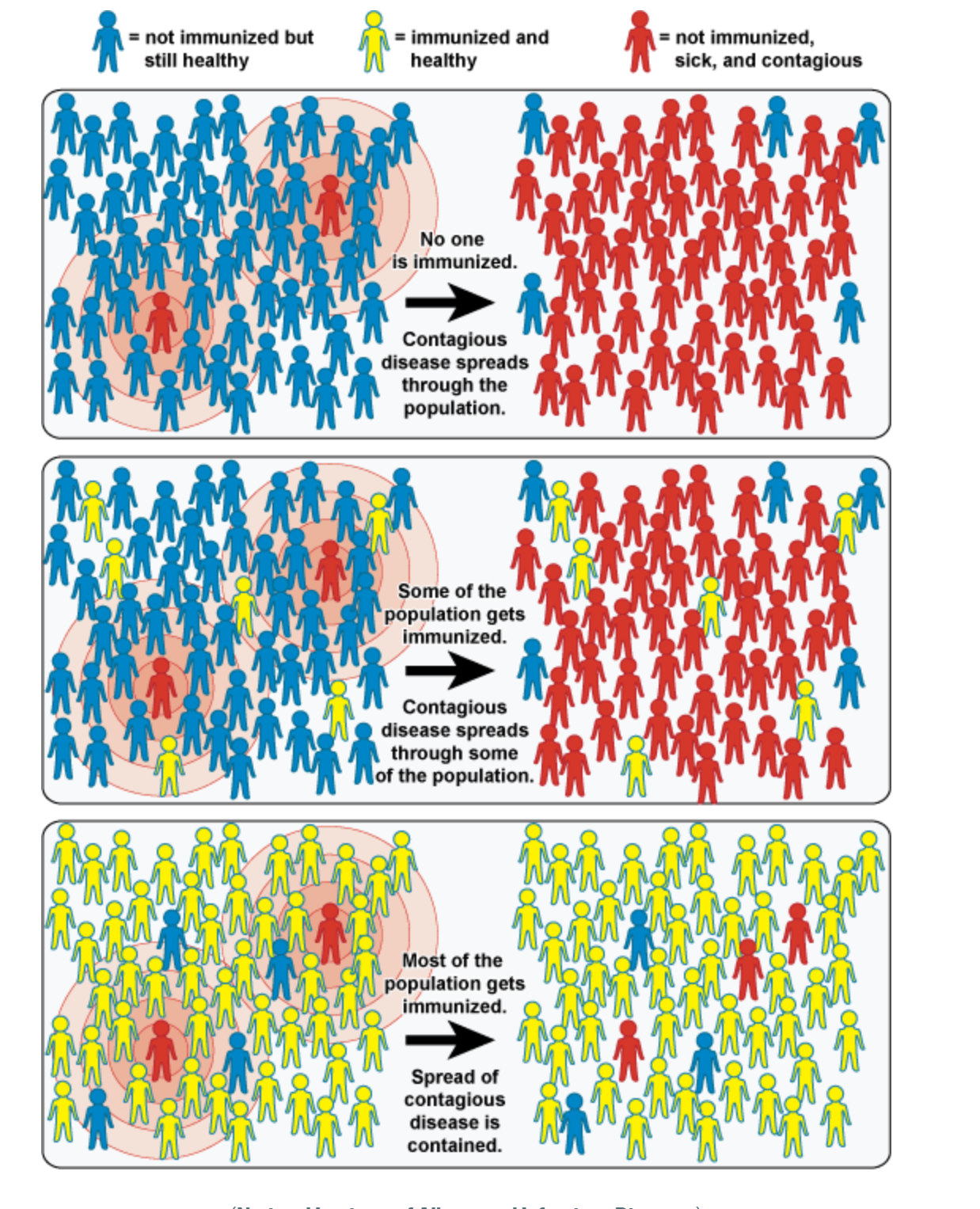 não vacinado mas saudável na mesma
vacinado esaudável
não vacinado, doente e contagioso
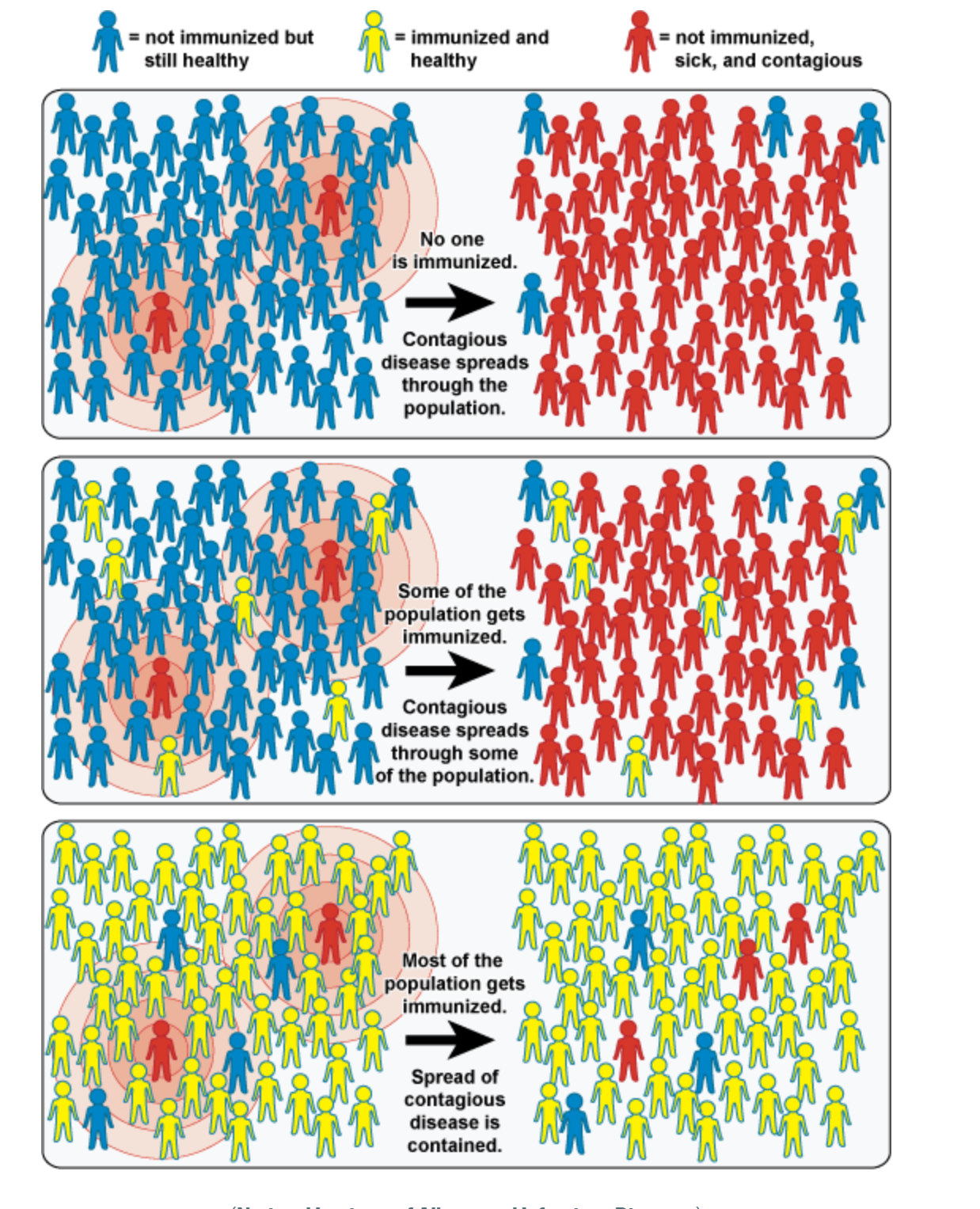 A maioria da população é vacinada
A disseminação de doenças contagiosas é contida
Fonte:  National Institute of Allergy and Infectious Diseases
www.lnct.global | 40
Mensagem essencial
Uma baixa cobertura significa que as doenças contagiosas conseguem espalhar-se rapidamente pela população
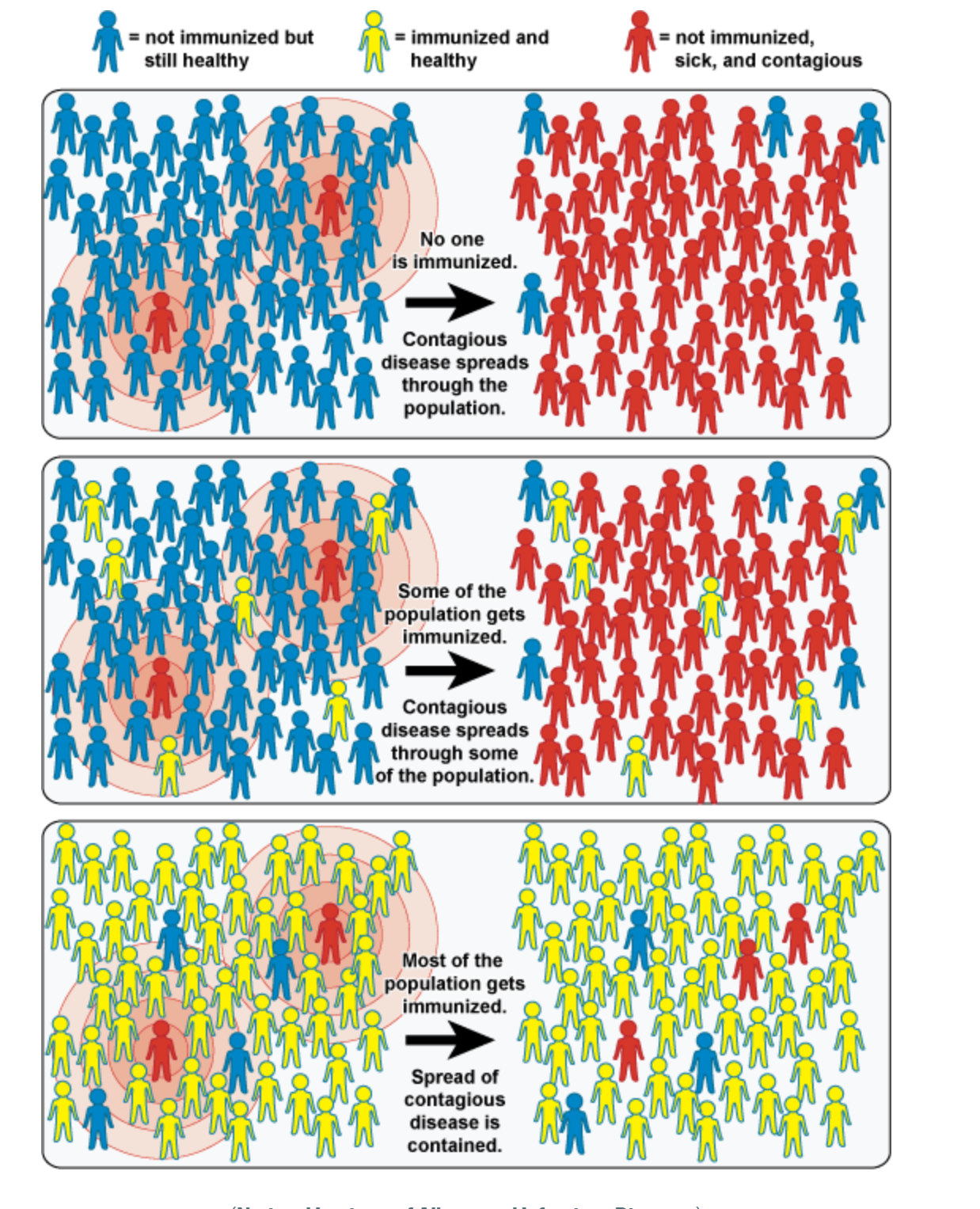 não vacinado mas saudável na mesma
vacinado esaudável
não vacinado, doente e contagioso
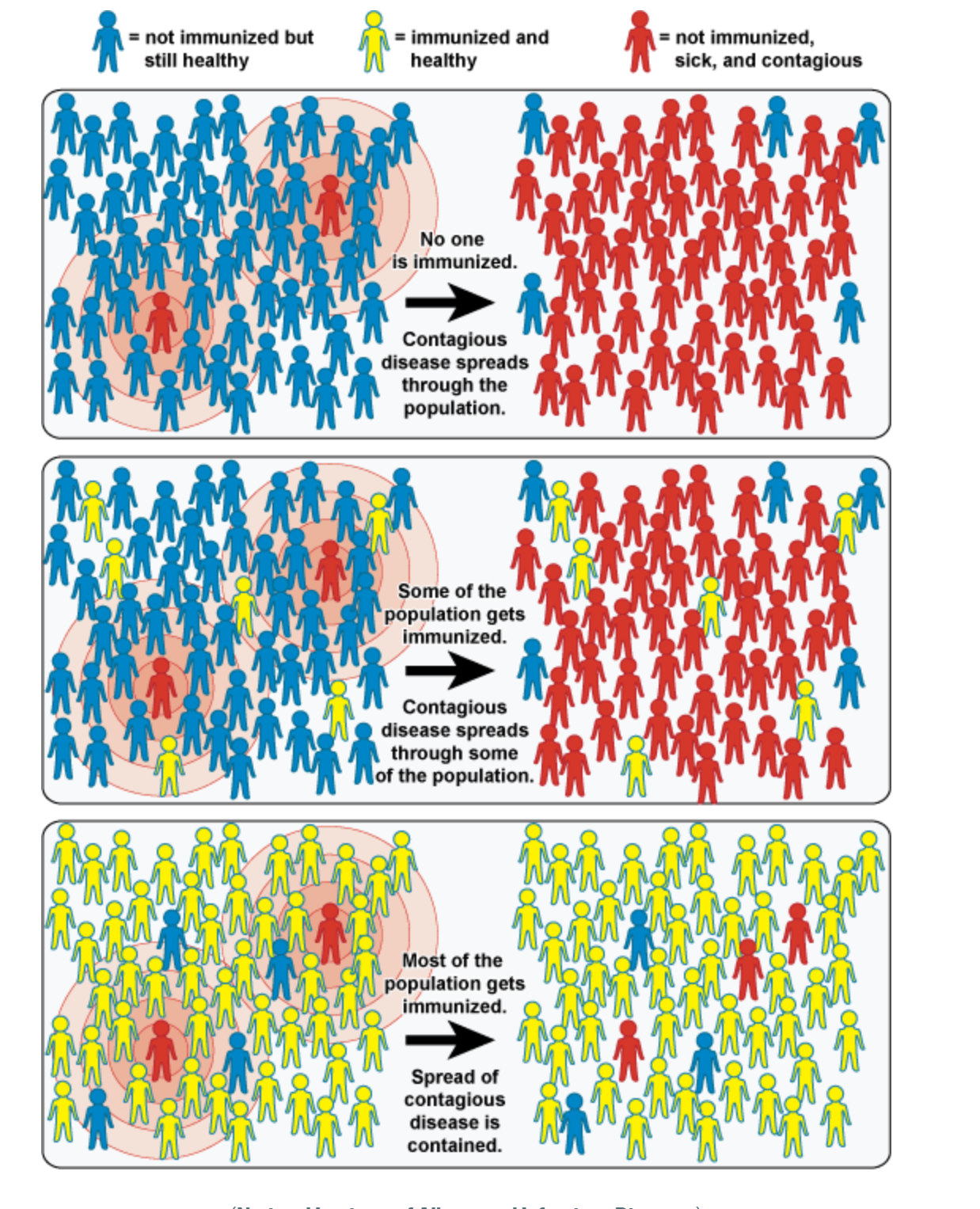 Parte da população é vacinada
Doenças contagiosas espalham-se por parte da população
Fonte:  National Institute of Allergy and Infectious Diseases
www.lnct.global | 41
Dados
Apresentar evidências para sustentar o compromisso e o investimento ao longo do tempo...
Quando os programas vacilam, seguem-se consequências desastrosas...
Japão, 1979, Tosse convulsa*
A taxa de vacinação caiu de 80% em 1974 para 10% em 1976
Resultado: 13 000 casos / 41 mortes


Antiga União Soviética, 1990-1999, Difteria**
Desagregação dos serviços de saúde pública
Resultado: 150 000 casos / 5 000 mortes


Suécia, 1979-1996, Tosse convulsa***
Lapso governamental na vacinação
Resultado: 60% de infetados abaixo de 10 anos de idade
Irlanda, 2000, Sarampo†
Recusa de vacinação 
Resultado: 300 casos / 3 mortes infantis

Vietname, 2013, HepB‡
Redução na cobertura após publicidade à volta de eventos adversos posvacunales para a vacina pentavalente 

Resultados esperados de um ano de baixa na cobertura: Na coorte de nascimentos de 2013 mais de 17 000 futuras mortes por infeção com a hepatite B crónica (cancro do fígado, cirrose) e mais de 90 000 infeções crónicas.
*  https://www.cdc.gov/vaccines/vac-gen/why.htm
** https://wwwnc.cdc.gov/eid/article/4/4/98-0404_article
***https://www.ncbi.nlm.nih.gov/pubmed/8483621
† https://www.ncbi.nlm.nih.gov/pubmed/12867830 
‡ https://www.ncbi.nlm.nih.gov/pubmed/26055296
Mensagem essencial
Apresentar evidências aos tomadores de decisões acerca de segurança das vacinas
As vacinas são seguras.
O licenciamento de uma vacina requer avaliações e testes exaustivos para certificar que tanto é segura como eficaz. 
Após a pré-qualificação e o licenciamento, a OMS continua a monitorizar a vacina. Qualquer efeito secundário grave é reportado e exaustivamente investigado.

As vacinas ainda são necessárias, mesmo que as doenças se tenha tornado incomuns.

Vacinas combinadas: 
Poupar tempo e dinheiro através de menos visitas aos serviços de vacinação; 
Reduzir o desconforto para a criança através de menos injeções; 
Aumentar a probabilidade da criança vir a receber o conjunto completo de vacinas de acordo com o calendário nacional de vacinação
Citações de documentos presentes na Vaccination and Trust Library da OMS-Euro, onde se encontra muito mais material disponível.  Ver:  http://www.euro.who.int/en/health-topics/disease-prevention/vaccines-and-immunization/publications/vaccination-and-trust-library-1
| 43
Trabalho de grupo
www.lnct.global | 44
As equipes nacionais devem trabalham em conjunto para desenvolver um pacote de diapositivas que podem ser usados para argumentar a favor de investimentos em imunizações
O vosso programa precisa de financiamento adicional para um propósito específico (VOCÊS DECIDEM A NECESSIDADE ESPECÍFICA)

O Ministro da Saúde pediu-vos para fazer uma apresentação numa reunião intersetores presidida por um Vice-primeiro-ministro, onde serão discutidas as prioridades do governo para os próximos três anos.

É uma excelente oportunidade para apresentar os vossos alvos e necessidades (todos os tomadores de decisões importantes estarão lá, como por exemplo o Ministério do Planeamento, o Ministério das Finanças e outros)

10 minutos para a apresentação

Preparem uma apresentação (ou um esboço) que dê destaque às conquistas, desafios e alvos e necessidades futuras, tendo em mente o tipo de mensagens essenciais que provavelmente irão funcionar com este público.
www.lnct.global | 45
Lembrem-se!
Citem os feitos do programa
Definam as necessidades de investimento
Usem evidências para apoiar as necessidades de investimento
Sejam claros, usem linguagem simples, apelem às emoções e adaptem as mensagens de forma a ressoar com os tomadores de decisões
www.lnct.global | 46
Diapositivos adicionais
www.lnct.global | 47
Baixa cobertura- Como as vacinas protegem a nossa população
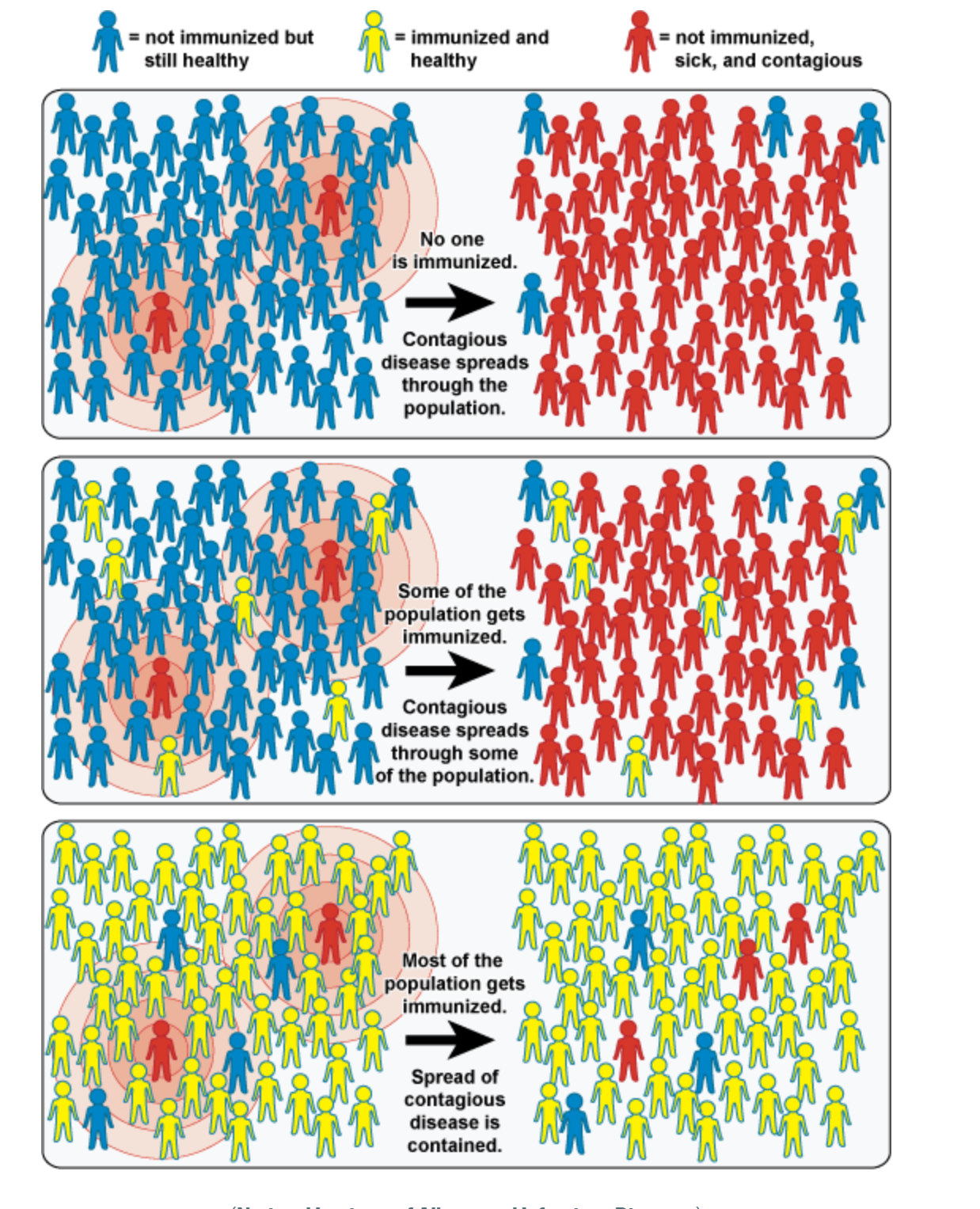 não vacinado mas saudável na mesma
vacinado esaudável
não vacinado, doente e contagioso
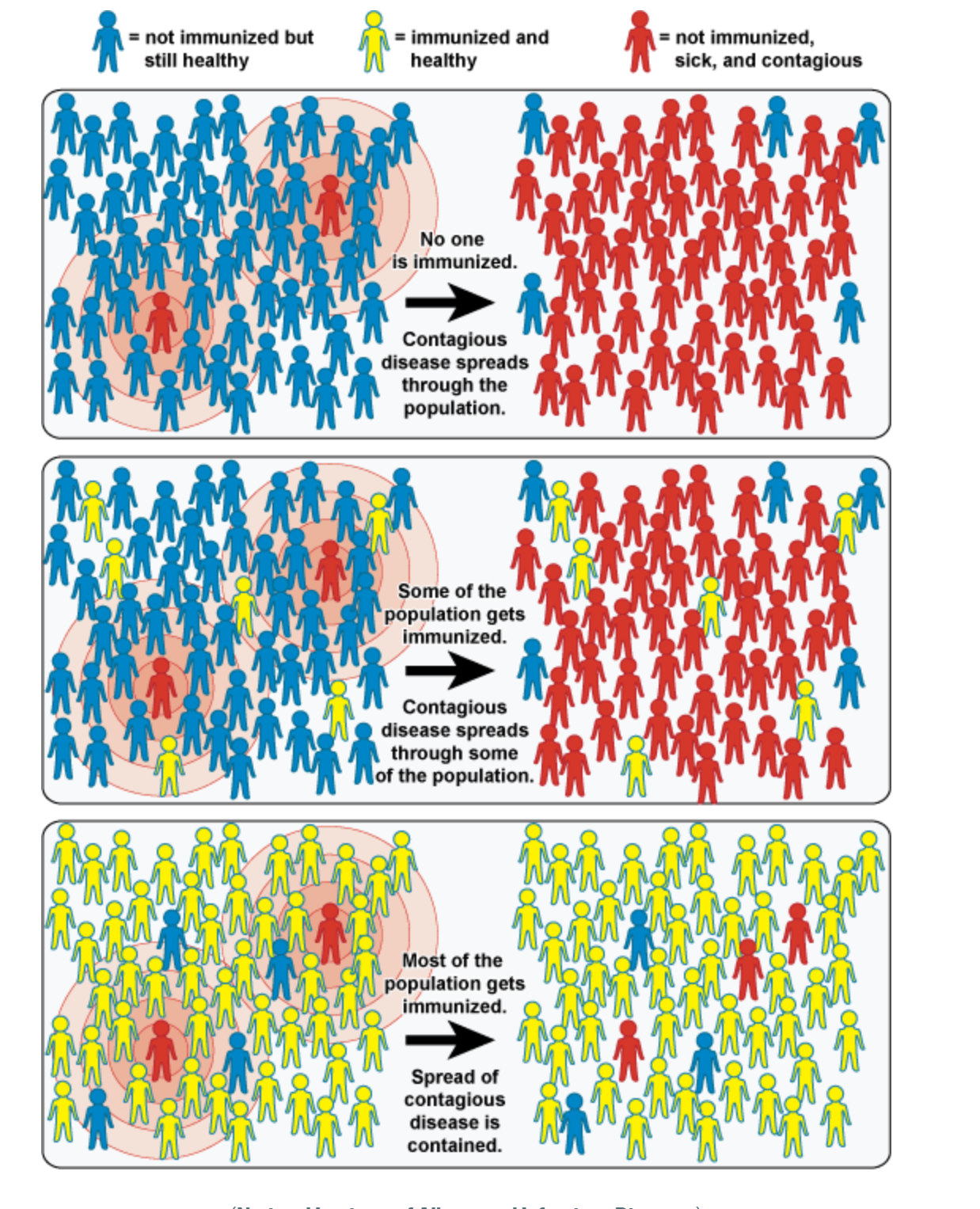 Ninguém é vacinado
Doenças contagiosas espalham-se pela população
Fonte:  National Institute of Allergy and Infectious Diseases
www.lnct.global | 48